LHC Status Sun Morning 11-Sep
 Bernhard Holzer, Joerg Wenninger
09:03h Injection   no major problems
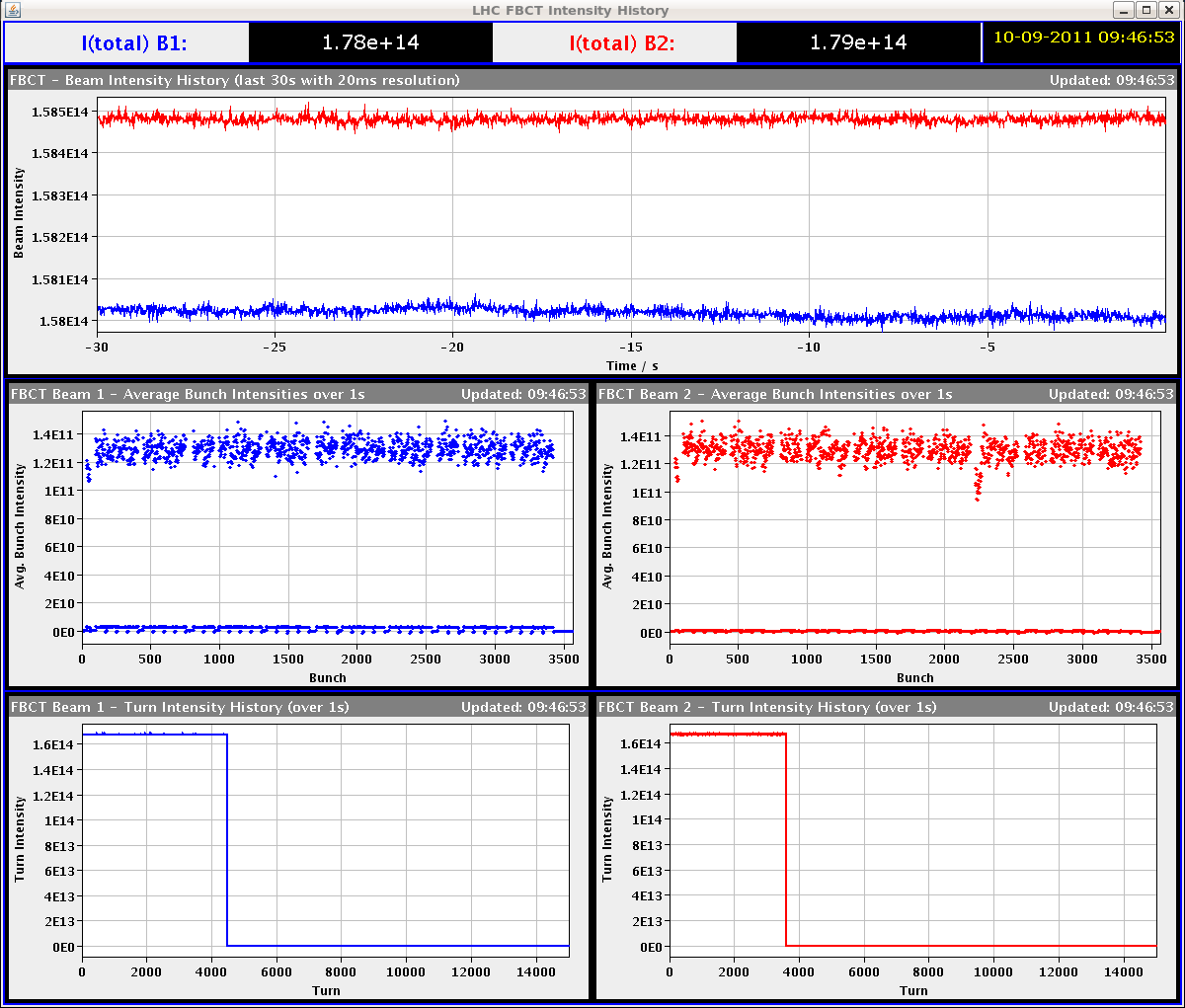 nice, constant bunch intensities
Np ≈1.3*1011
Remark:
If the intensity continues to rise the ADT experts need to set them up (as it was announced already before the technical stop).
Sat morning
10:46h Ramp, Squeeze: 
                          Lumi spikes due to vac conditions in IP8 during squeeze
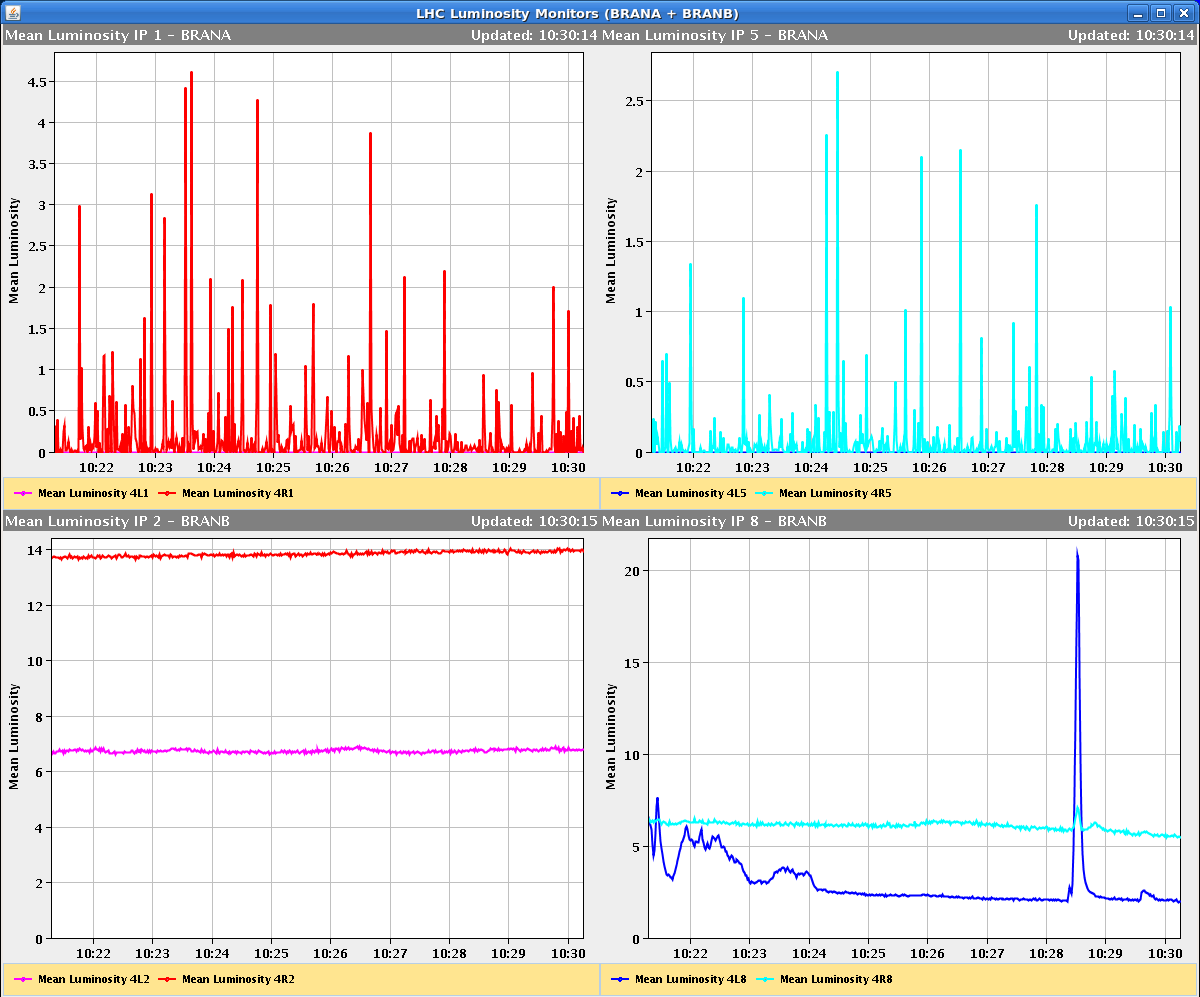 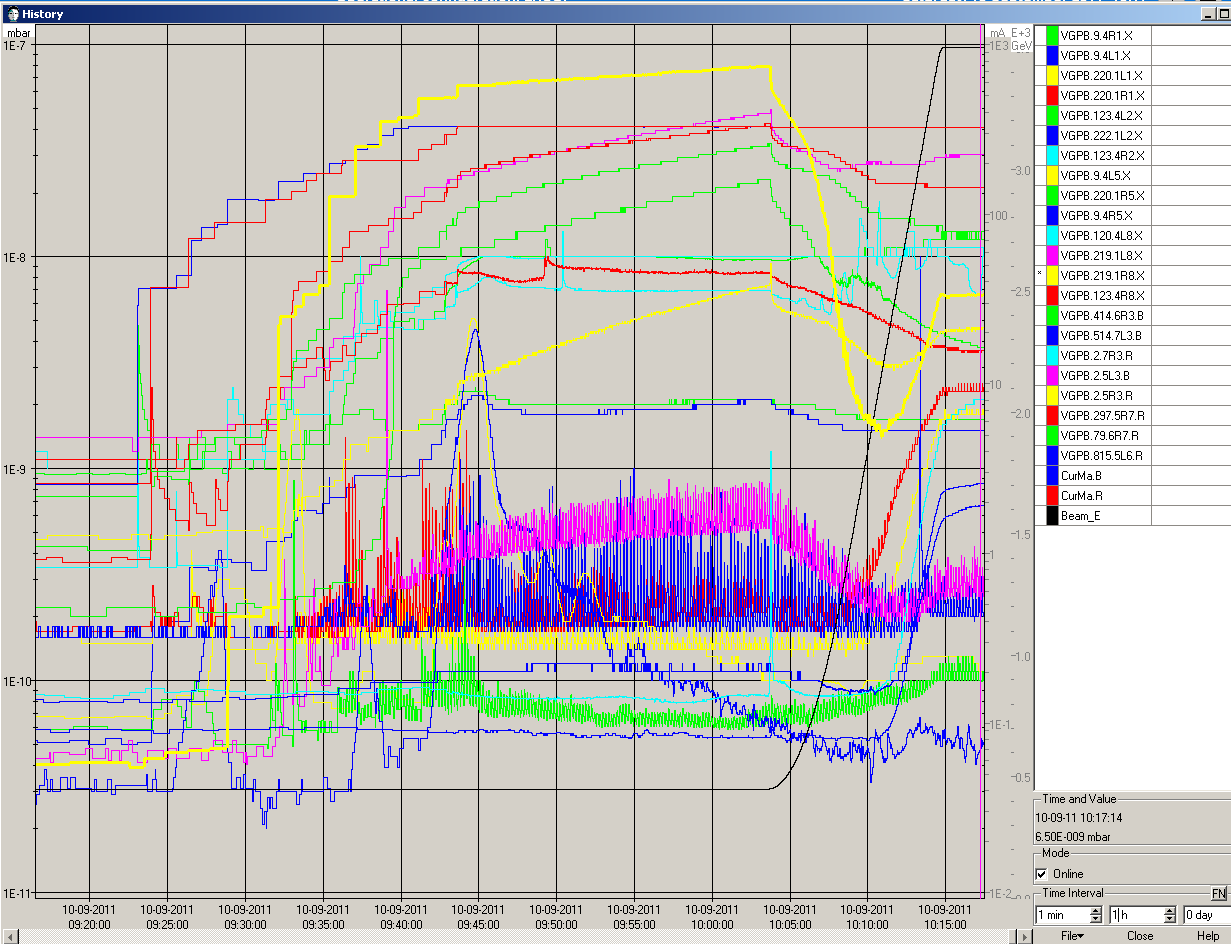 9/11/11
LMC - beta* 1 m
2
Sat morning
10:46h Ramp, Squeeze, Luminosity   no major problems
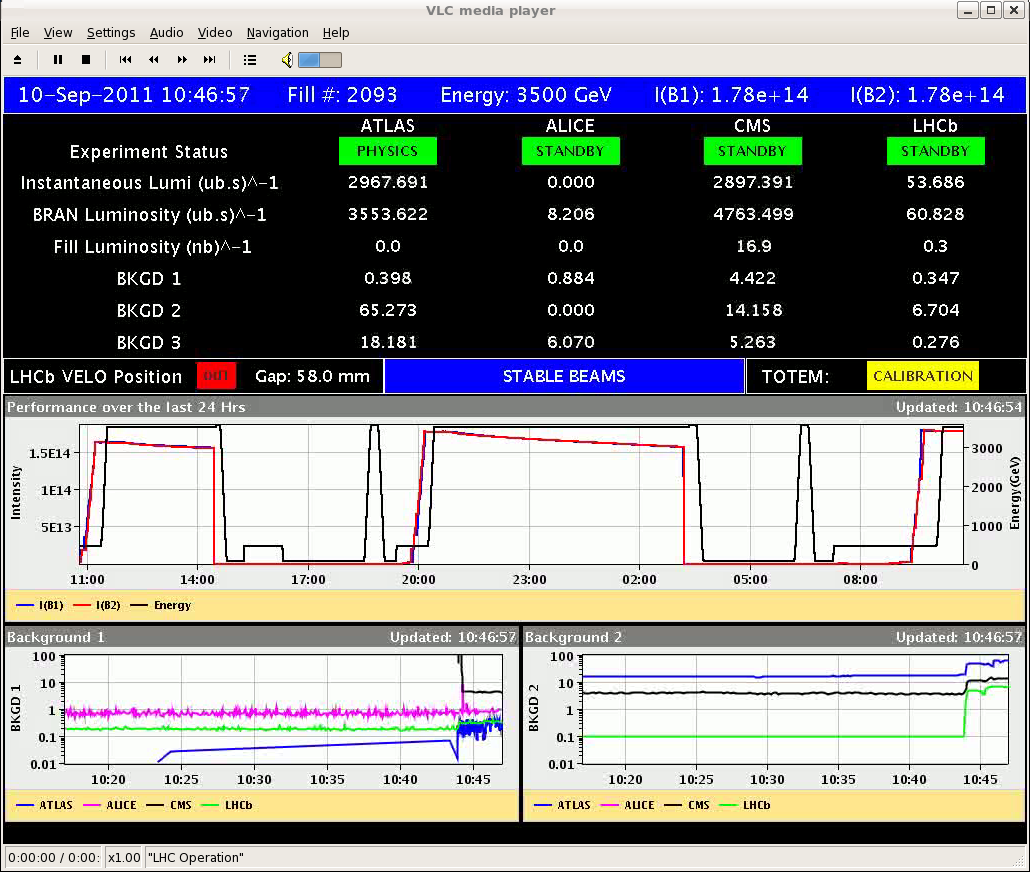 11:26h Dump
Spurious trip of the RB.A81
9/11/11
LMC - beta* 1 m
3
Sat late
15:26h Injection ... B2 reached up to >80% of dump levels.
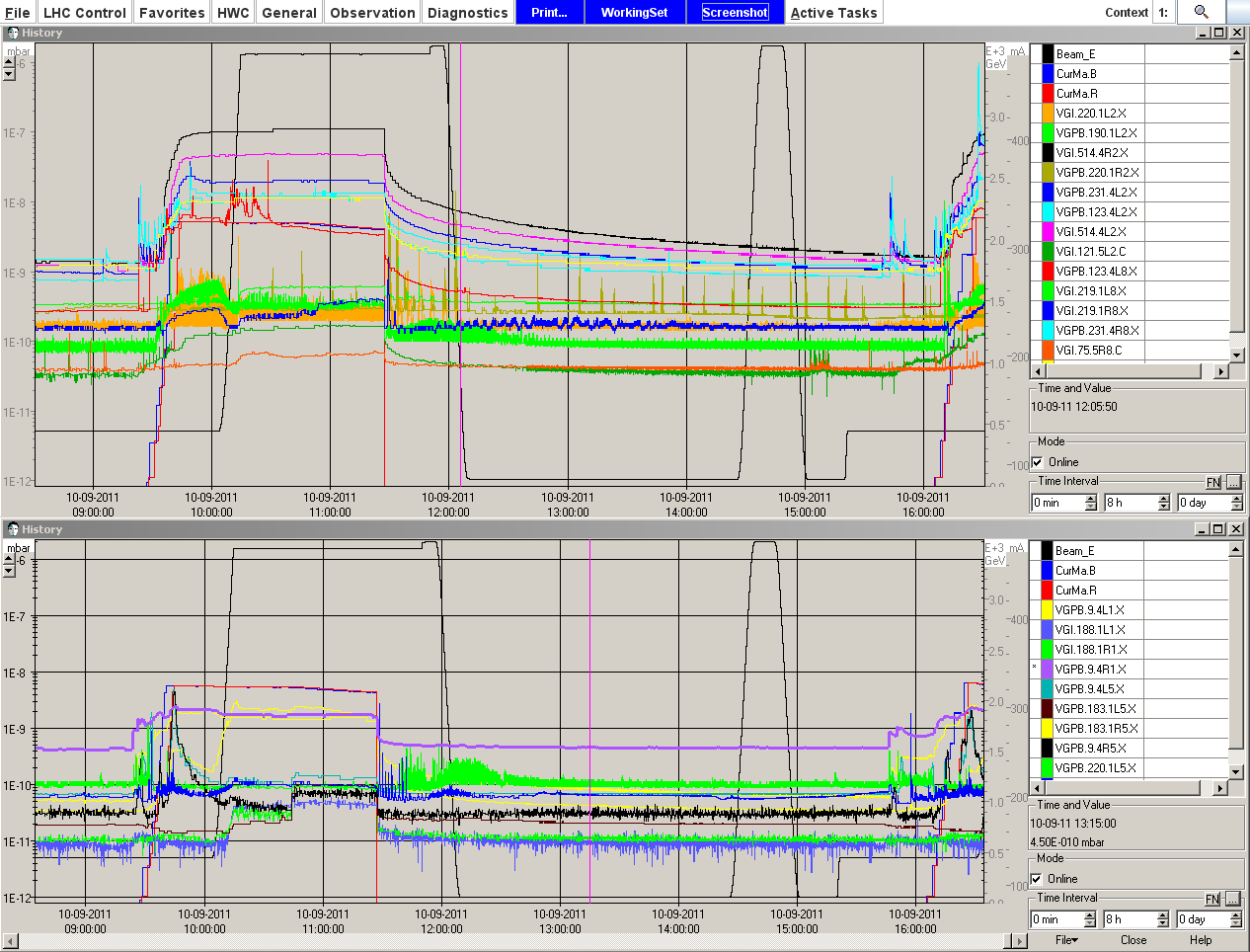 ALICE reported that they still see too high background so they switch off.
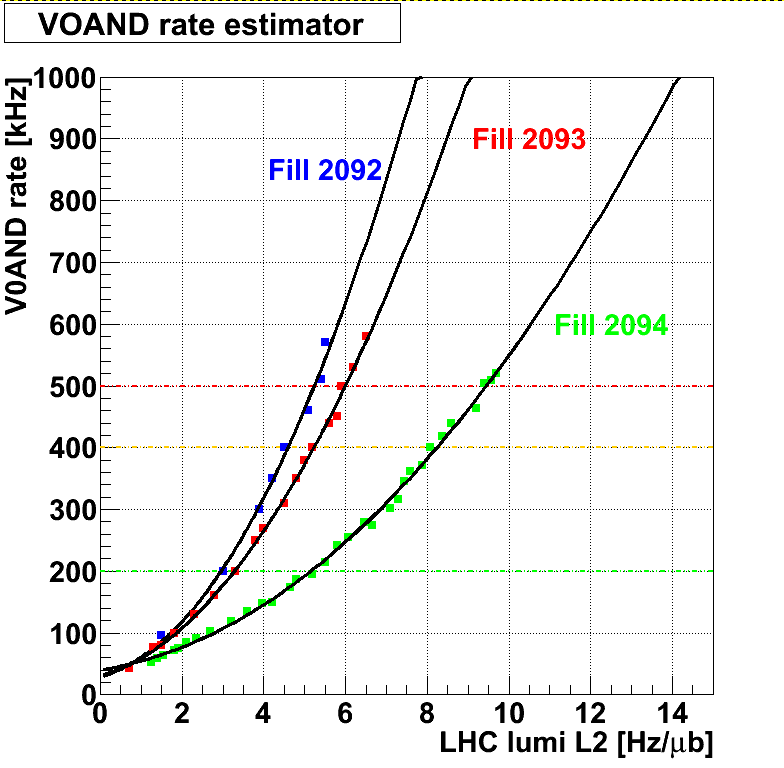 development of ALICE background 
over the last fills
Sat late
17:06h Ramp, Squeeze, Luminosity
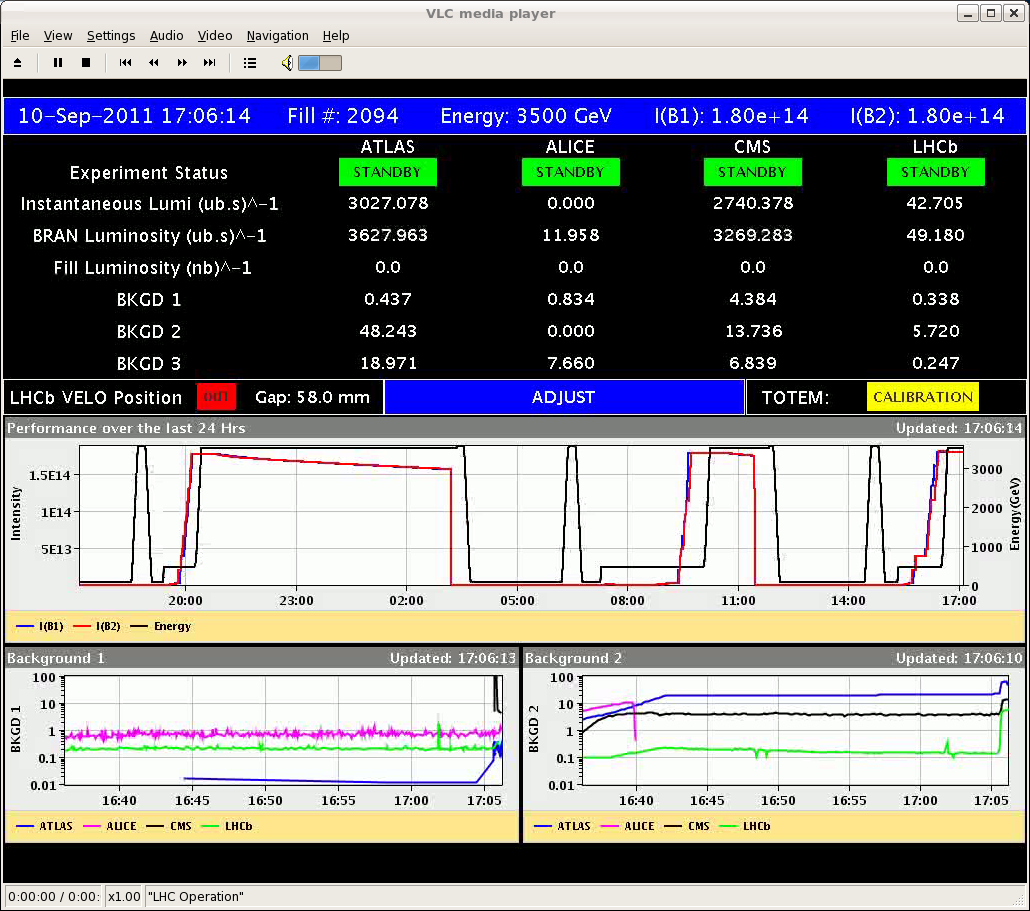 Luminosity run: some remarks: 
        
	 * “We are running at >40% of dump thresholds in the triplets if IR1/5”
	 * Trip of  2 octupole circuits in S12  due to PC fault (not connected to dump)
    	 *  Losses in IR2
                (Stefano tested larger gaps in the  TDI in IP2 )
Sat late/night
17:43h Dump QPS triggered quench heaters of the triplet R1.
	             CRYO lost in the IT-R1.

		... cryo recovery, access for Octupoles, restart & precycle

00:37h Injection: orbit correction in both beams
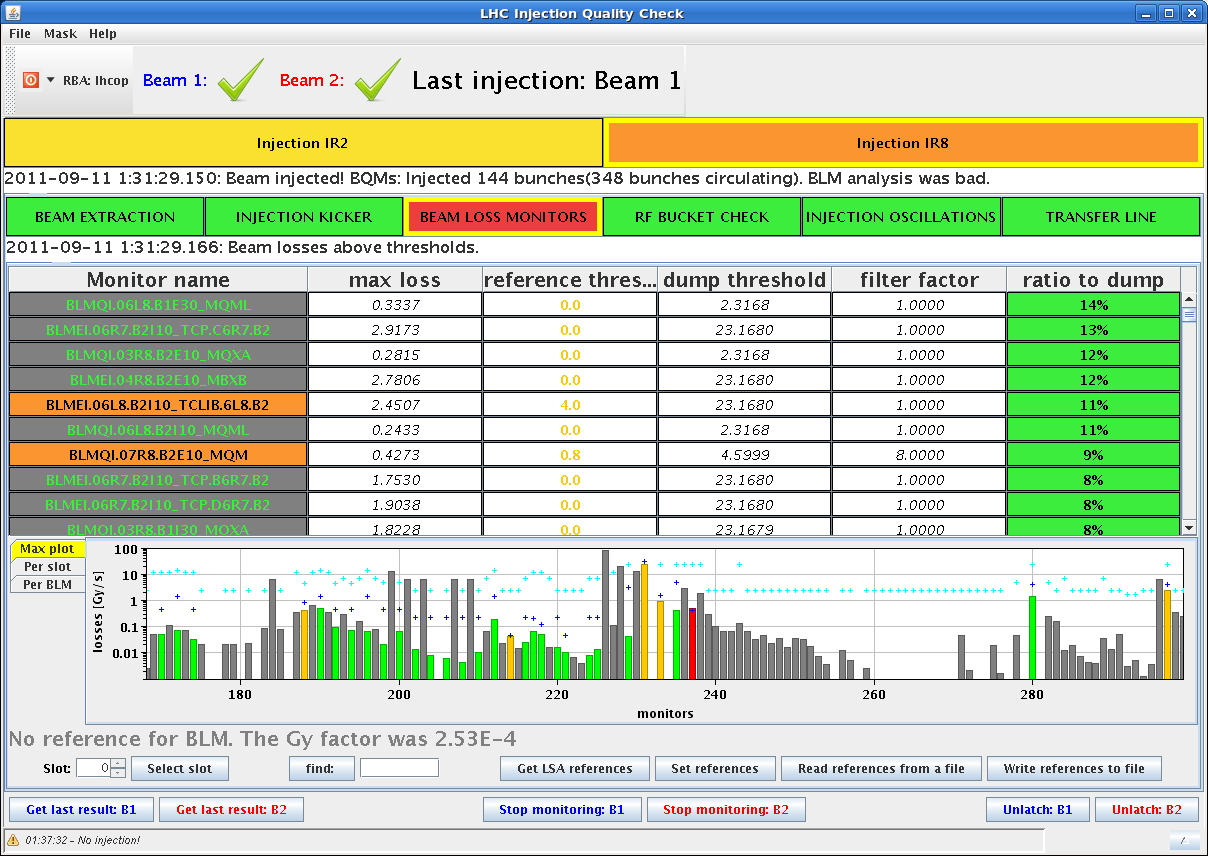 Sat night
02:57h Dump at flat top, BLM point 8.
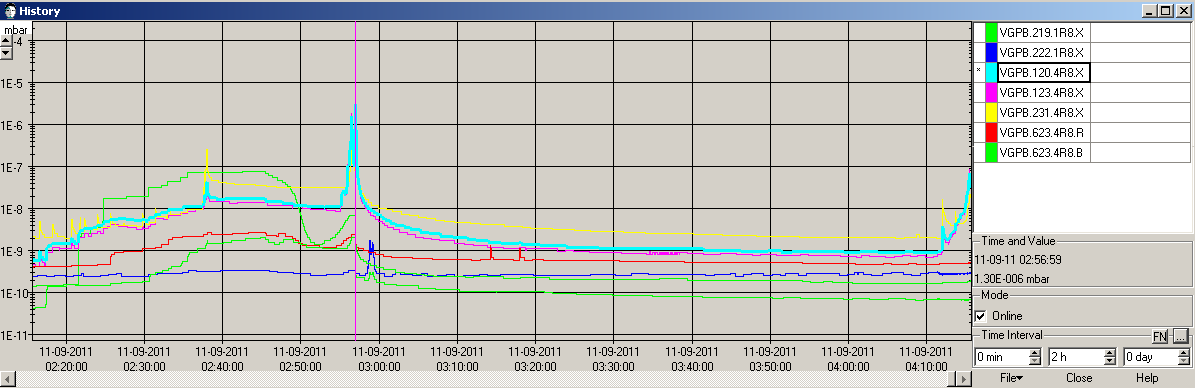 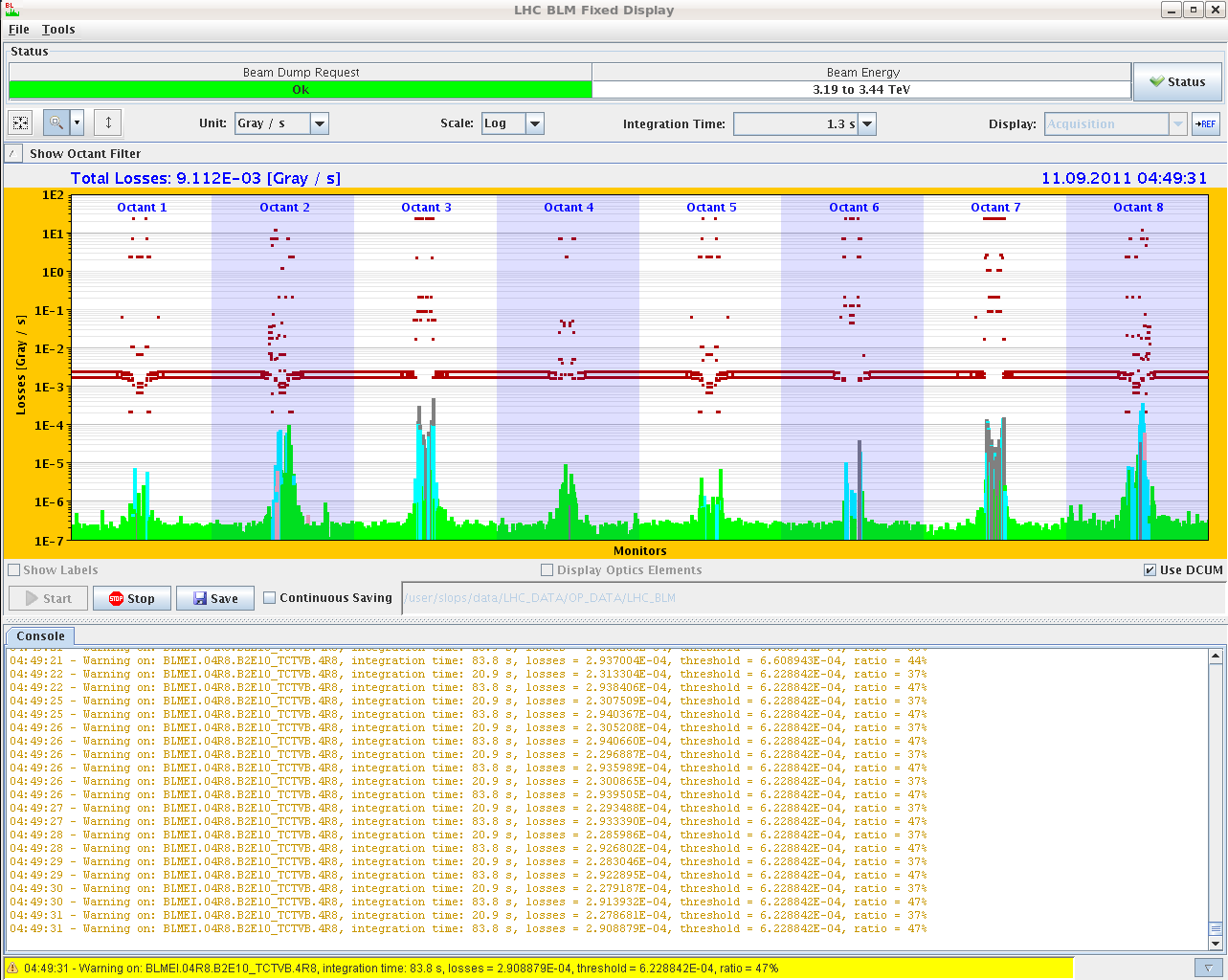 precycle, injection...
         reduced intensity: 1.35 ==> to 1.27.

04:39h Ramp: again some losses 
                             in point 8: “warning level”
Sat night
04:50h Dump at flat top, As before, beam losses due to a vacuum spike in IP8
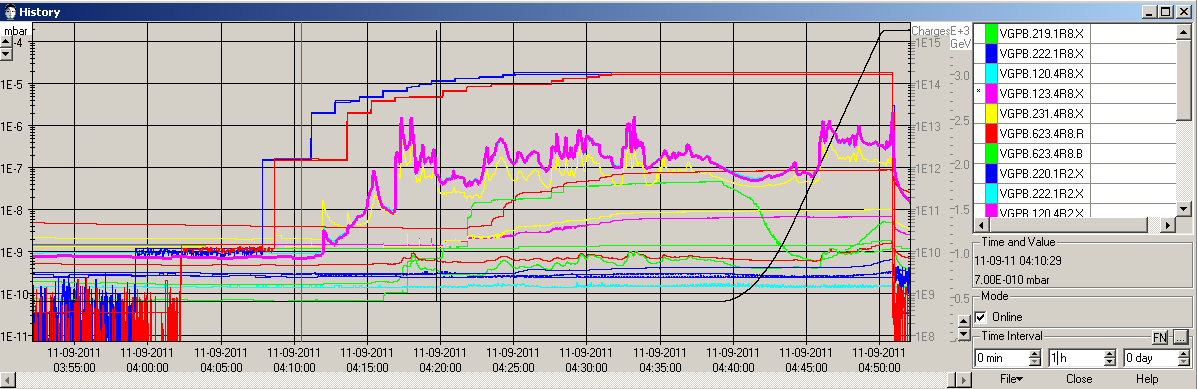 05:41h Injection: Trip of sector 12: RB.A12 ... reason unknown 

Resume:
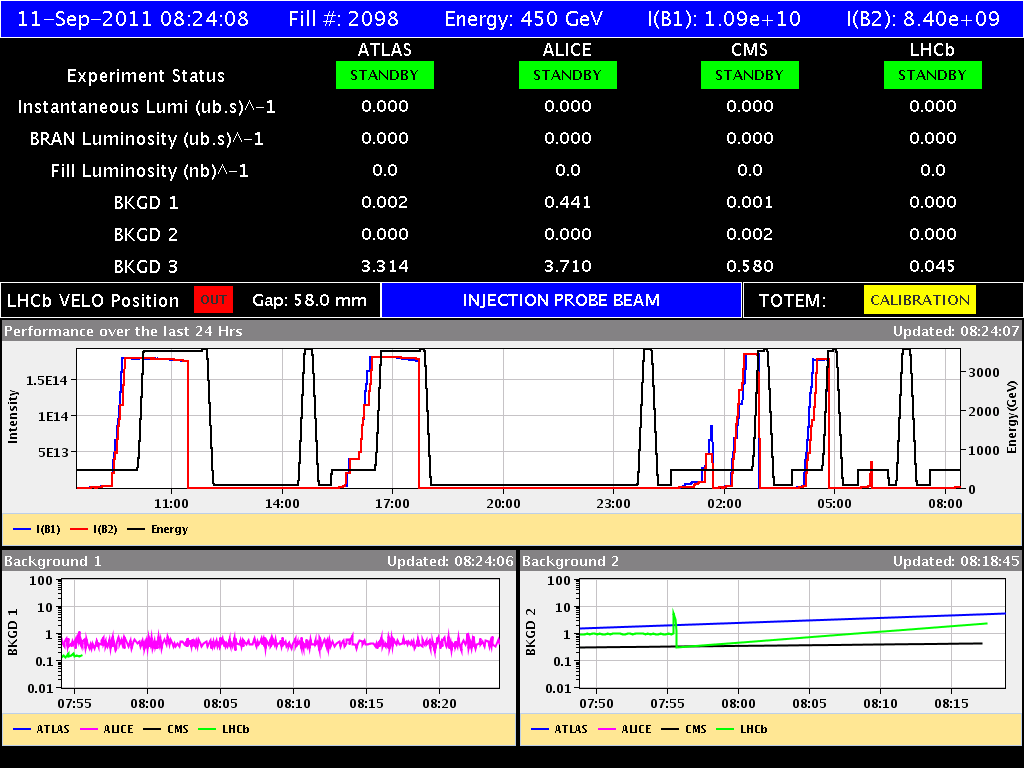 BLM IP8
sector 12
QPS Triplet IR1
RB.A81